আজকের ক্লাসে সবাইকে স্বাগতম
স্বা
গ
ত
ম
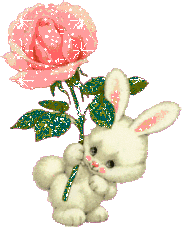 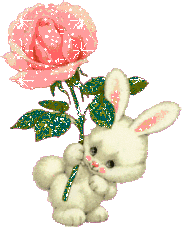 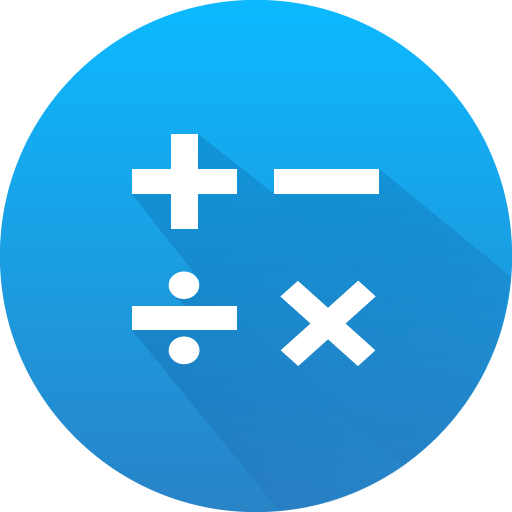 পরিচিতি
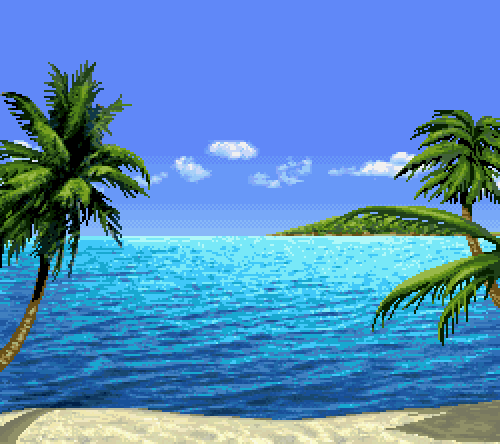 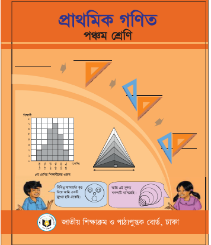 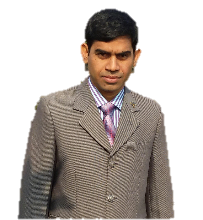 শ্রেণিঃ পঞ্চম    
বিষয়ঃ প্রাথমিক গণিত     
অধ্যায়ঃ ৩   
পাঠঃ  চার প্রক্রিয়া সম্পর্কিত সমস্যাবলি   পাঠ্যাংশঃ ঐকিক নিয়ম
 সময়ঃ ৫০ মিনিট।
তারিখঃ ৩/১২/২০১৯ ইং
আবুল কালাম আজাদ
          সহকারী শিক্ষক 
নাসিরাবাদ দুলাহার সরকারি প্রাথমিক বিদ্যালয়,        নাচোল , চাঁপাইনবাবগঞ্জ।  
  মোবাইলঃ ০১৭১৭-৫৪৮০২০ 
ইমেইলঃ azad548020@gmail.com
ভিডিওটিতে তোমরা কী দেখতে পেলে?
চলো একটি ভিডিও দেখি !
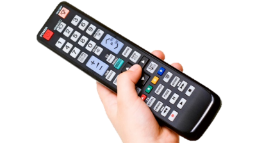 স্যার , সংখ্যা গণনার ছবি !
ছবিতে কী কী দেখতে পাচ্ছ?
অনুমান করে বলো
৪টি আমের দাম ৩০০ টাকা হলে, ১টির দাম কত?
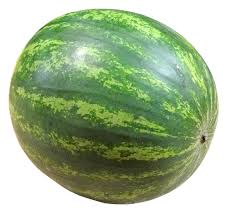 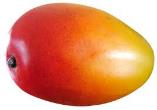 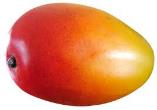 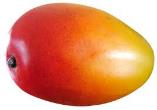 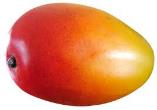 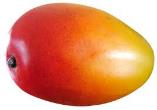 ৩০০ টাকা
৭৫ টাকা
৩০০ টাকা
৩০০ ÷ ৪ = ৭৫
একটি তরমুজ কয়টি আমের সমান বা একটি আমের কয়গুণ?
তরমুজ ও আম।
চারগুণ
একটি তরমুজের দাম ৩০০ টাকা হলে একটি আমের দাম কত?
বলোতো দেখি আজকের পাঠ কী হতে পারে?
ঐকিক নিয়ম
আজকের পাঠ
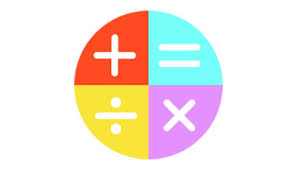 শিখনফল
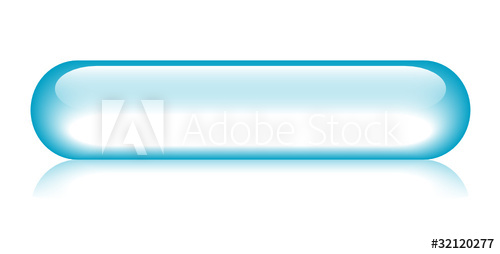 এই পাঠ শেষে শিক্ষার্থীরা…
১৪.৪.১ যোগ/বিয়োগ ও গুণ/ভাগ সংক্রান্ত তিন স্তরবিশিষ্ট সমস্যার সমাধান করতে পারবে;
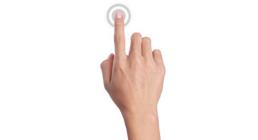 ১৪.৪.২ যোগ,বিয়োগ,গুণ ও ভাগের অনূর্ধ্ব তিনটি ব্যবহার করে তিন স্তরবিশিষ্ট সমস্যার সমাধান করতে পারবে।
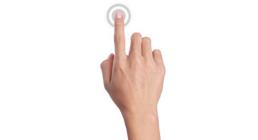 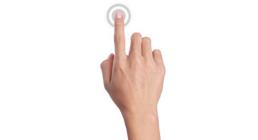 ঐকিক নিয়ম কী?
ঐকিক নিয়মঃ  ঐকিক শব্দটি এসেছে একক শব্দ থেকে। এখানে একক মানে এক। যে পদ্ধতিতে প্রথমে একটির দাম বের করে সমস্যার সমাধান করা হয় সে পদ্ধতিকে ঐকিক নিয়ম বলা হয়।
লক্ষণীয় বিষয়ঃ-
১. ঐকিক নিয়মের ক্ষেত্রে রাশিগুলো সমজাতীয় হতে হয়।
২. একজাতীয় কতগুলো জিনিসের পরিমাণ বা দাম থেকে প্রথমে একটির দাম বের করে সমস্যা সমাধান করতে হয়।
৩. লোক সংখ্যা বাড়লে দিনের পরিমাণ কমে এবং লোকসংখ্যা কমলে দিনের পরিমাণ বাড়ে।
সমস্যাঃ ৮টি ডিমের দাম ৭২ টাকা। আমার এরুপ ১৫টি ডিম ক্রয় করতে কত টাকার প্রয়োজন?
১৫টি ডিমের দাম কত?
১টি ডিমের দাম কত?
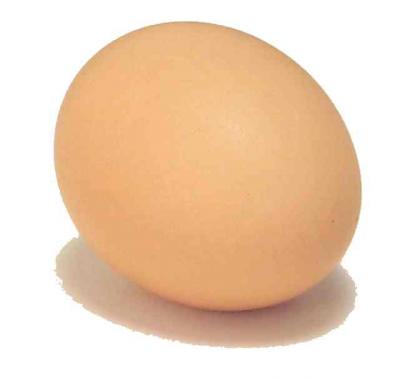 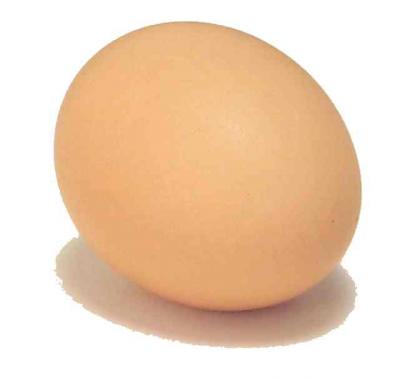 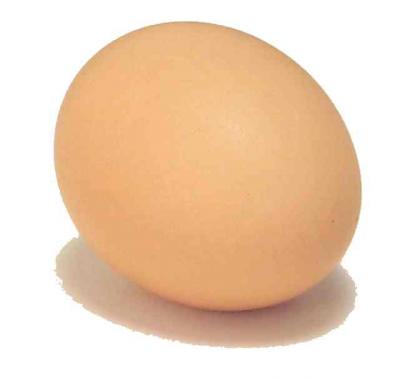 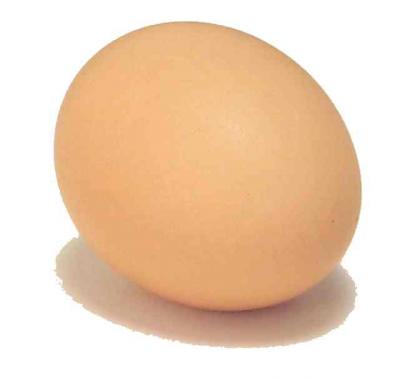 ৭২ টাকা
৮টি ডিম
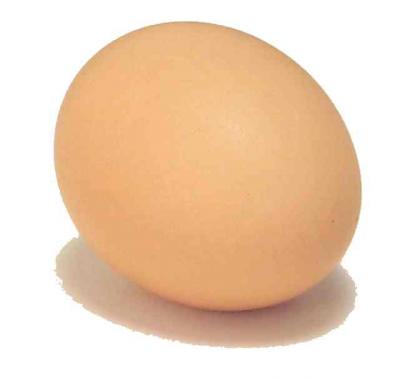 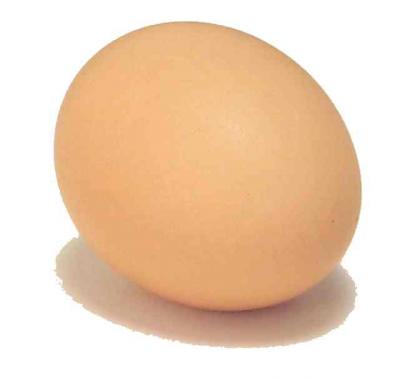 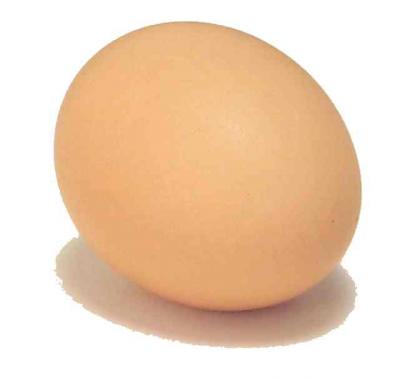 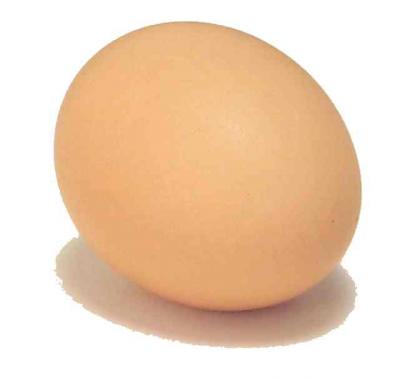 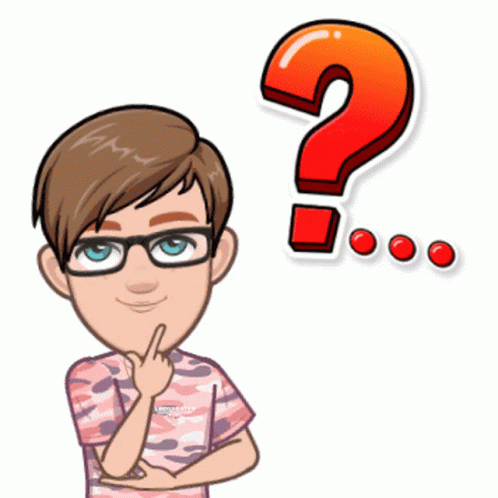 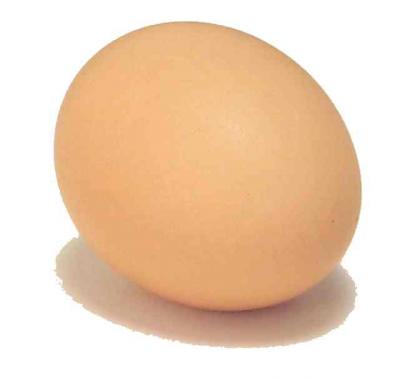 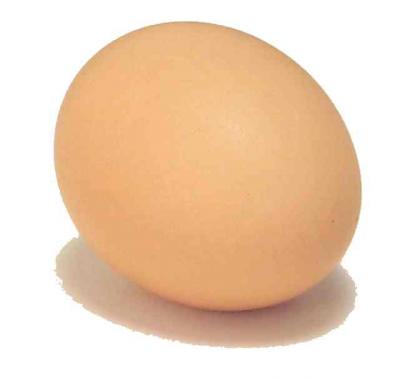 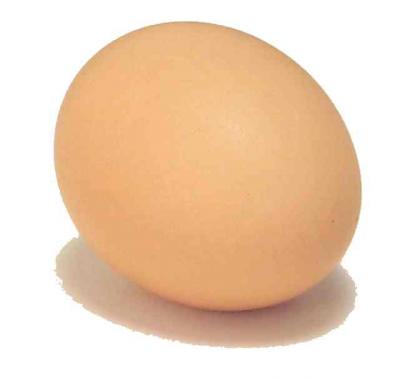 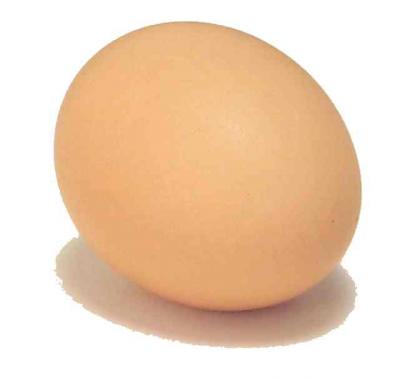 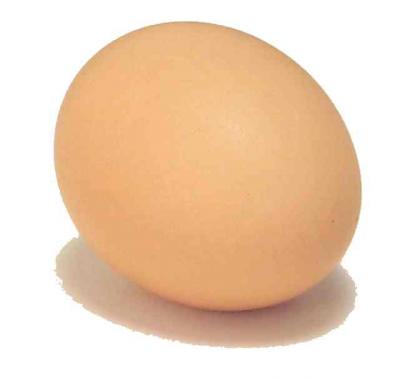 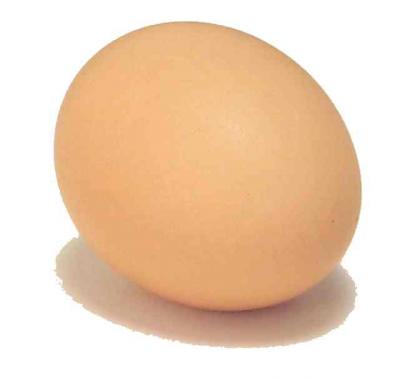 ১টি ডিম
৯ টাকা
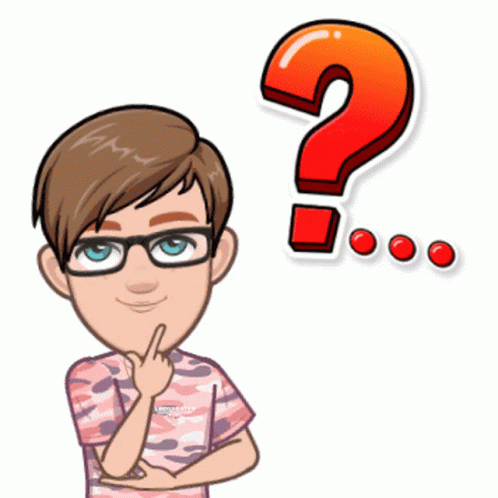 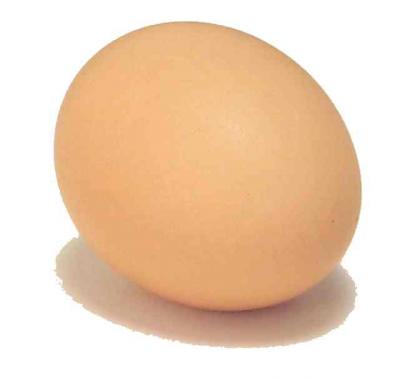 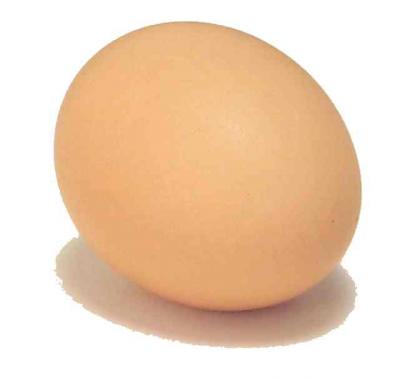 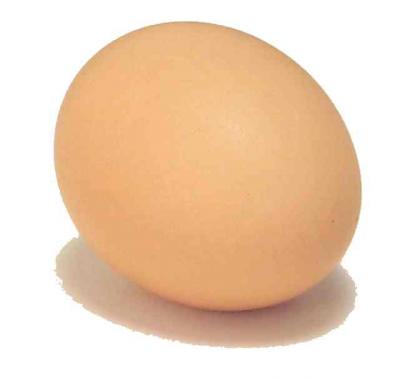 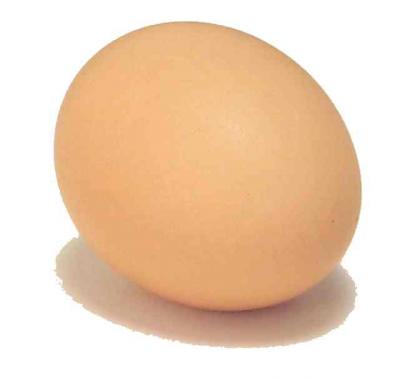 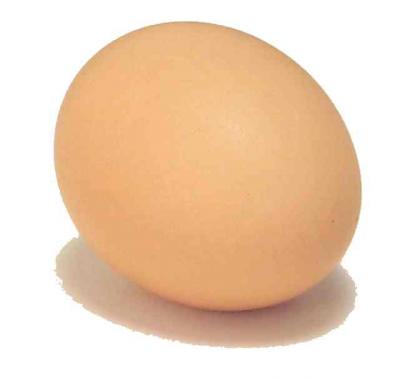 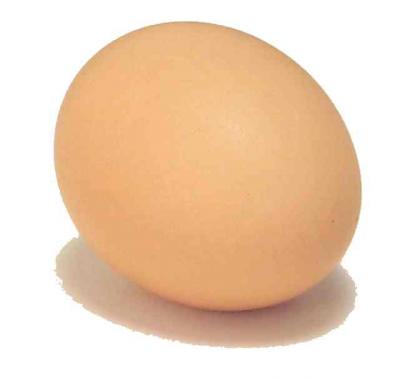 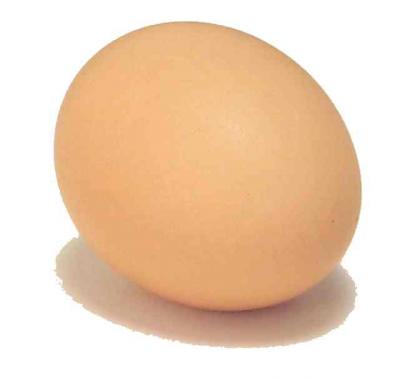 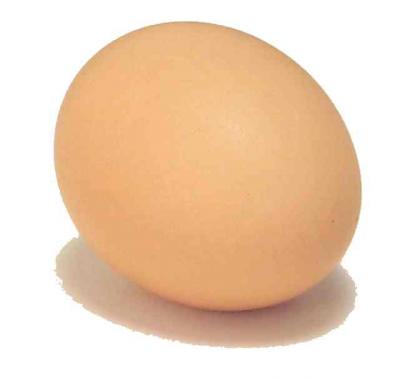 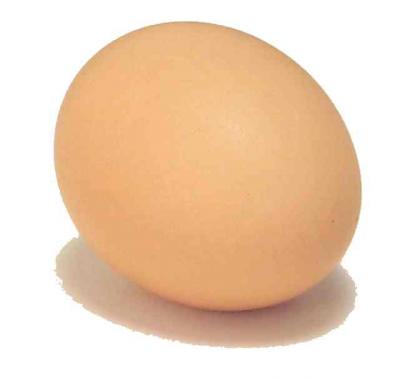 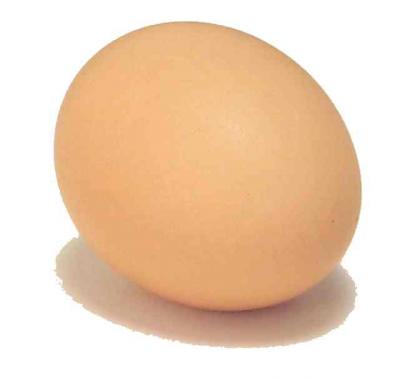 ১৩৫ টাকা
১৫টি ডিম
৮টি ডিমের দাম ৭২ টাকা। এরুপ ১৫টি ডিম ক্রয় করতে কত টাকার প্রয়োজন?
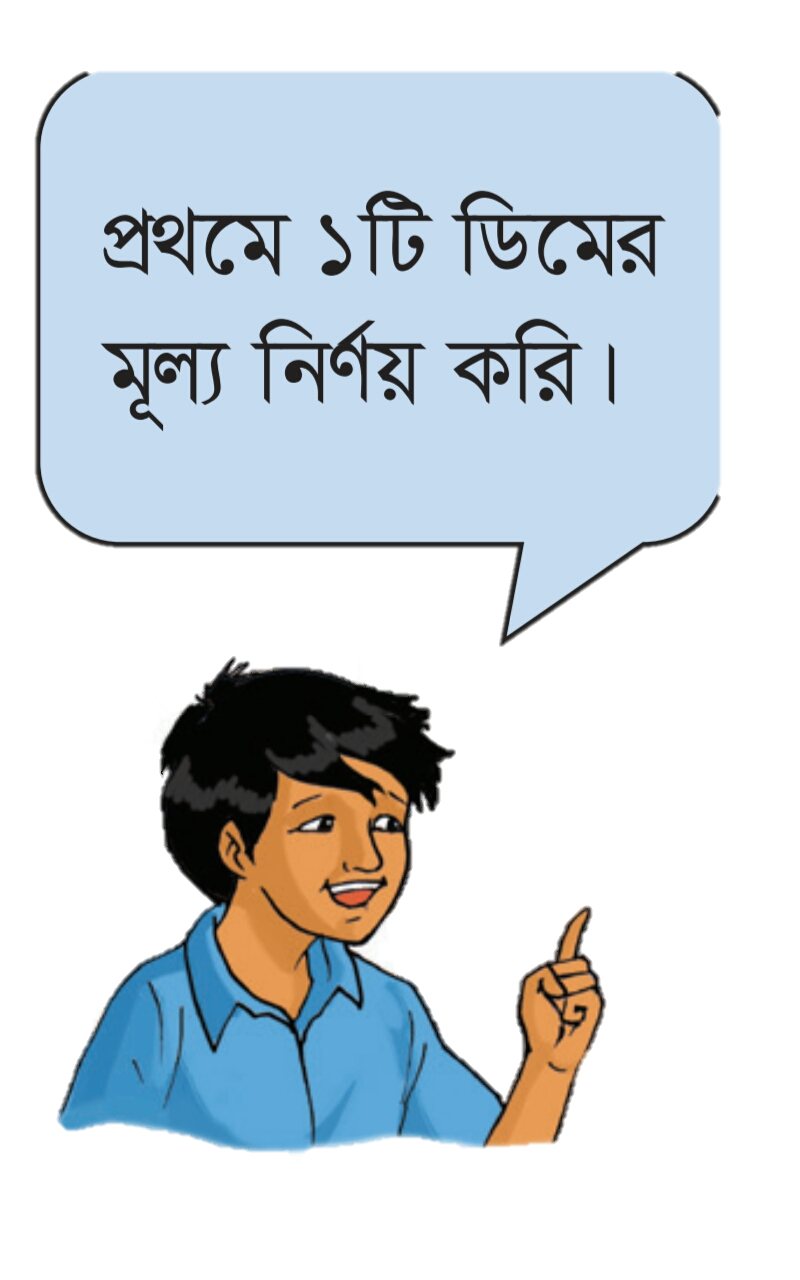 সমাধানঃ
৮ টি ডিমের দাম ৭২ টাকা 
                 .¶. ১ টি ডিমের দাম = (৭২÷৮) টাকা= ৯ টাকা
                     .¶. ১৫ টি ডিমের দাম = (১৫×৯) টাকা = ১৩৫ টাকা 


উত্তরঃ প্রয়োজন ১৩৫ টাকা।
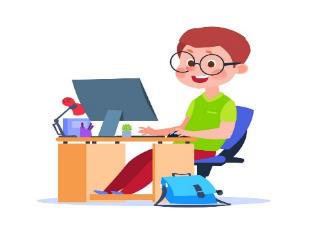 একক কাজ
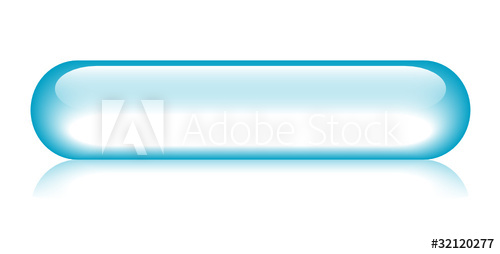 ৪ টি কলমের মূল্য ৮০ টাকা। ১০ টি কলমের মূল্য কত?
৪ টি কলমের মূল্য ৮০ টাকা 
                   .¶. ১ টি কলমের মূল্য=(৮০÷৪) টাকা = ২০ টাকা
        .¶. ১০ টি কলমের মূল্য = (২০×১০) টাকা 
                               = ২০০ টাকা 

উত্তরঃ ২০০ টাকা
চল উত্তর মিলিয়ে নেই
12টি পেন্সিলের দাম ৬০টাকা হলে, ১টি পেন্সিলের দাম কত?
12টি
৬০ টাকা
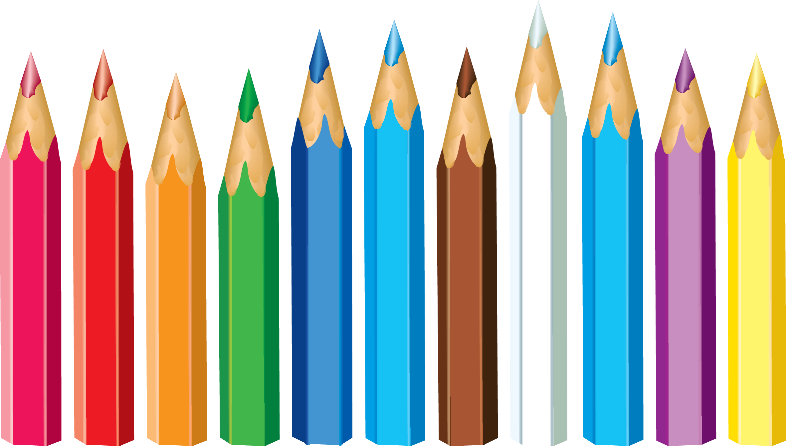 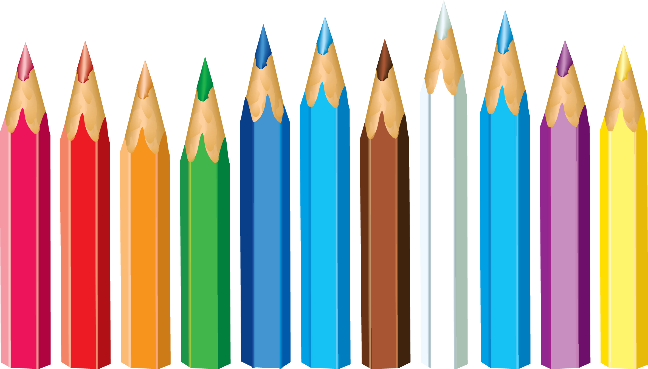 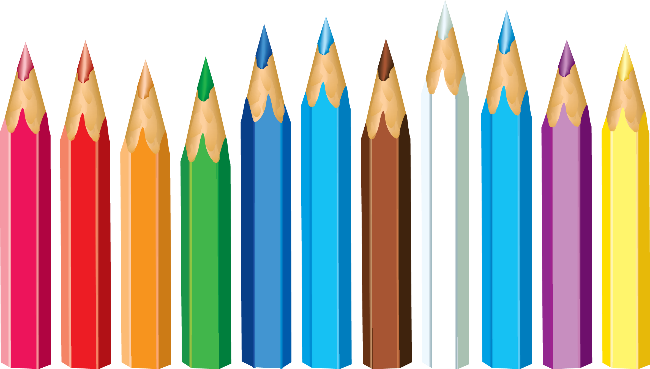 দাম কত?
1টি
সমাধানঃ
12টি পেন্সিলের দাম ৬০ টাকা
(৬০÷১২) টাকা =
৫ টাকা
১টি পেন্সিলের দাম
উত্তরঃ ৫ টাকা
১ টি গরুর দাম ৫০,০০০ টাকা হলে, ৩ টি গরুর দাম কত?
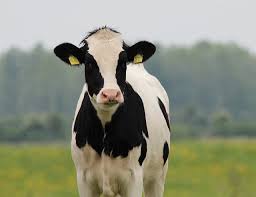 ১ টি গরুর দাম ৫০,০০০ টাকা
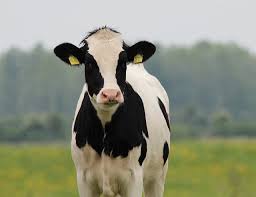 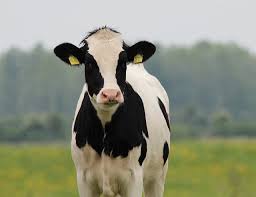 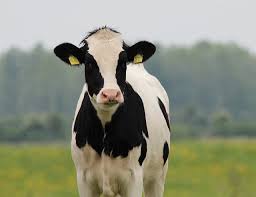 ৫০,০০০+৫০,০০০+৫০,০০০= ১,৫০,০০০ টাকা
৩ টি গরুর দাম ৫০,০০০×৩= ১,৫০,০০০ টাকা
একটি কারখানায় ৫ দিনে ২৪৫০ টি মোটরসাইকেল তৈরি হয়। ৪ সপ্তাহে ওই কারখানায় কতটি মোটরসাইকেল তৈরি হবে?
সমাধানঃ
আমরা জানি , ১ সপ্তাহ = ৭ দিন 
                  			৪ সপ্তাহ = (৭×৪) দিন = ২৮ দিন                    
৫ দিনে মোটর সাইকেল তৈরি হয় ২৪৫০ টি 
                .¶. ১ দিনে মোটর সাইকেল তৈরি হয় (২৪৫০÷৫) টি = ৪৯০ টি  
                  .¶. ২৮ দিনে মোটর সাইকেল তৈরি হয় (৪৯০×২৮) টি = ১৩৭২০ টি
      
.¶. ৪ সপ্তাহে ১৩৭২০ টি মোটরসাইকেল তৈরি হয়। 

উত্তরঃ ১৩৭২০ টি
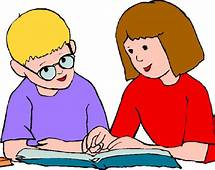 জোড়ায় কাজ
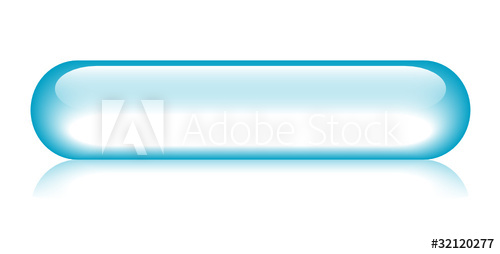 রহিম সাহেব প্রতি হালি ২০ টাকা দরে ১২ হালি কলা ক্রয় করলেন। রহিম সাহেব মোট কত টাকার কলা ক্রয় করলেন?
চল উত্তর মিলিয়ে নেই
১ হালি কলার দাম = ২০ টাকা 
  .¶. ১২ হালি কলার দাম = (২০×১২) টাকা = ২৪০ টাকা
উত্তরঃ কলা ক্রয় করলেন ২৪০ টাকার।
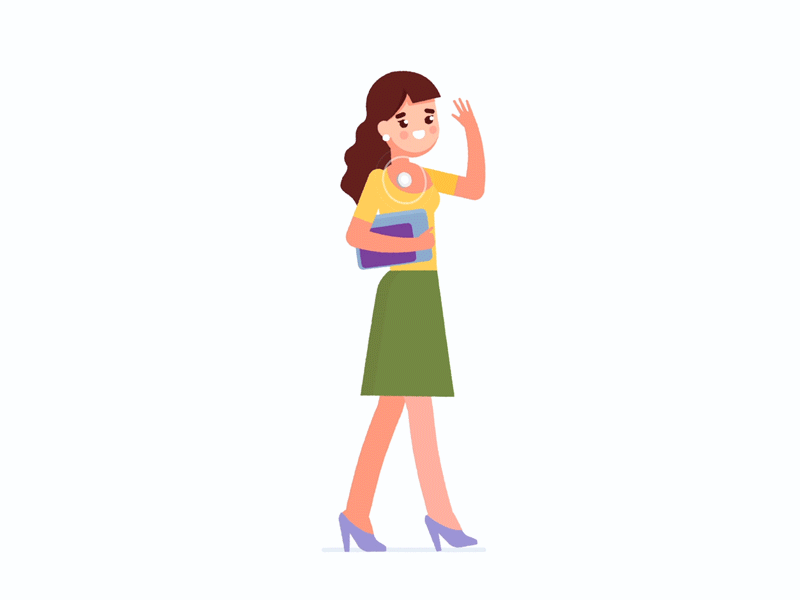 মীনা ৪ মিনিটে ২০০ মিটার হাঁটে। আধা ঘন্টায় সে কত মিটার হাঁটতে পারবে?
সমাধানঃ
মীনা ৪ মিনিটে হাঁটে ২০০ মিটার
                      .¶. মীনা ১ মিনিটে হাঁটে = (২০০÷৪) মিটার = ৫০ মিটার 
         .¶. মীনা ৩০ মিনিটে হাঁটে = (৫০×৩০) মিটার 
                                   = ১৫০ মিটার
[ ¶.¶ আধা ঘণ্টা = ৩০ মিনিট। ]
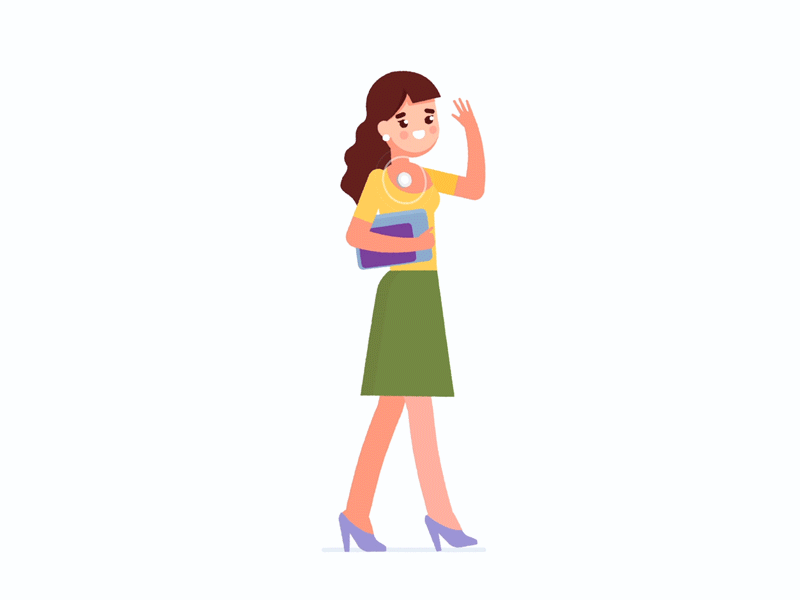 মীনা ৪ মিনিটে ১৬০ মিটার হাঁটে। এক ঘন্টায় সে কত মিটার হাঁটতে পারবে?
মীনা ৪ মিনিটে হাঁটে ১৬০ মিটার
                      .¶. মীনা ১ মিনিটে হাঁটে = (১৬০÷৪) মিটার = ৪০ মিটার 
         .¶. মীনা ৬০ মিনিটে হাঁটে = (৫০×৬০) মিটার 
                                   = ৩০০ মিটার
[ ¶.¶ এক ঘণ্টা = ৬০ মিনিট। ]
হাসান ৪টি খাতা ও ১ ডজন কলম কিনল। ১টি কলমের দাম ১৫ টাকা এবং ১টি খাতার দাম ৩৫ টাকা।
ক) ১ ডজন কলমের দাম কত? 
খ) ৪টি খাতা ও ১ ডজন কলমের মোট দাম কত?
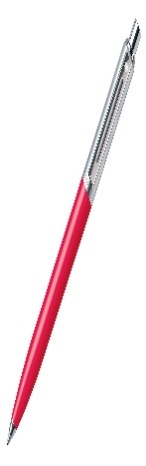 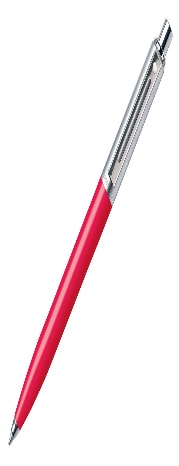 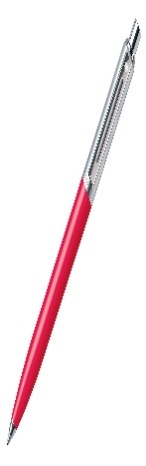 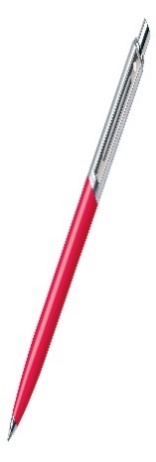 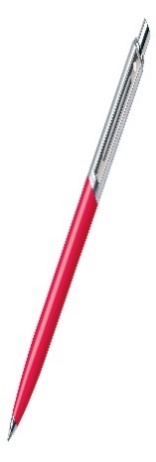 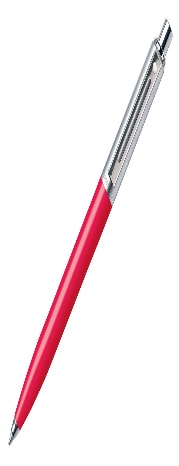 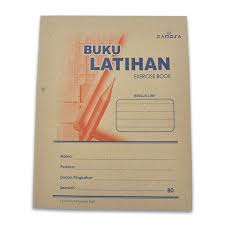 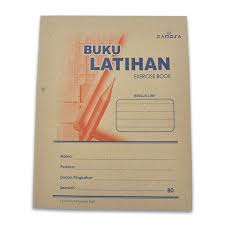 ১৫  টাকা
১৫ টাকা
১৫ টাকা
১৫ টাকা
১৫ টাকা
১৫ টাকা
৩৫ টাকা
৩৫ টাকা
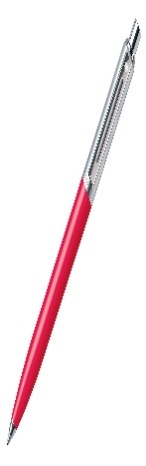 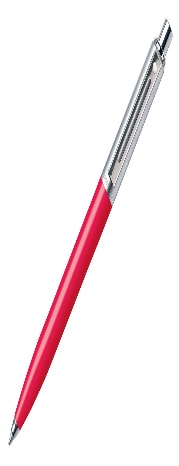 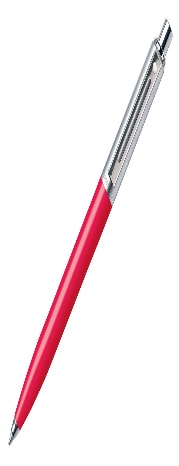 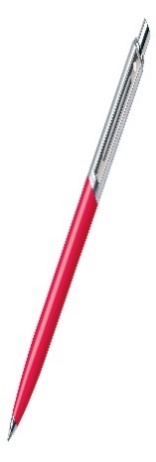 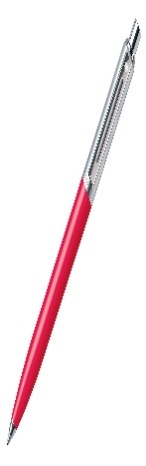 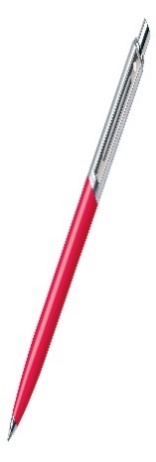 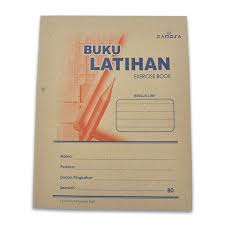 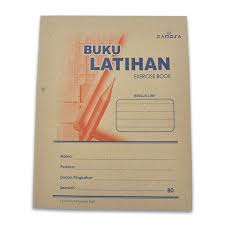 ১৫ টাকা
১৫ টাকা
১৫  টাকা
১৫  টাকা
১৫ টাকা
১৫ টাকা
৩৫ টাকা
৩৫ টাকা
১৫+১৫+১৫+১৫+১৫+১৫+১৫+১৫+১৫+১৫+১৫+১৫ = ১৮০
৩৫+৩৫+৩৫+৩৫ = ১৪০
১৫ × ১২ = ১৮০
৩৫ × ৪ = ১৪০
হাসান ৪টি খাতা ও ১ ডজন কলম কিনল। ১টি কলমের দাম ১৫ টাকা এবং ১টি খাতার দাম ৩৫ টাকা।
ক) ১ ডজন কলমের দাম কত? 
খ) ৪টি খাতা ও ১ ডজন কলমের মোট দাম কত?
ক)   আমরা জানি , ১ ডজন = ১২ টি  
১ টি কলমের দাম ১৫ টাকা  
                       .¶. ১২ টি কলমের দাম (১৫×১২) টাকা = ১৮০ টাকা

খ)       ১ টি খাতার দাম ৩৫ টাকা  
                                 .¶. ৪ টি খাতার দাম (৩৫×৪) টাকা = ১৪০ টাকা
ক’ হতে পাই ,
১ ডজন কলমের দাম ১৮০ টাকা      
.¶. ৪ টি খাতা ও ১ ডজন কলমের মোট দাম (১৪০ + ১৮০) টাকা = ৩২০ টাকা
সমাধানঃ
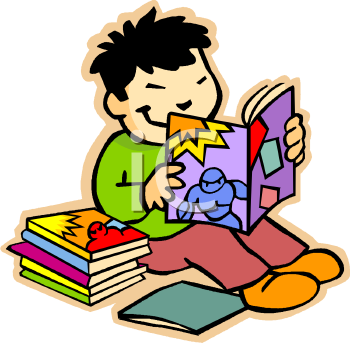 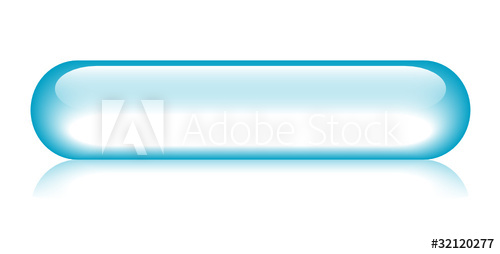 পাঠ্য বইয়ের সাথে সংযোগ
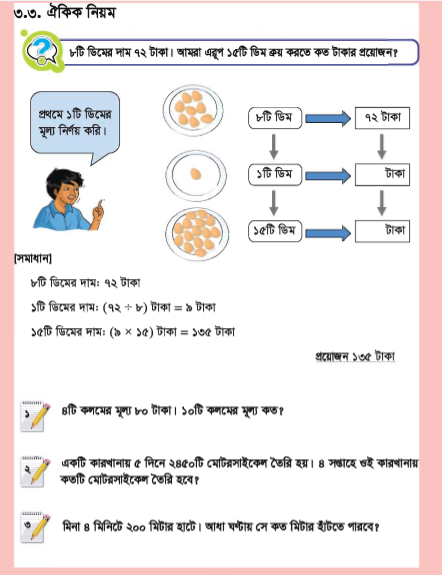 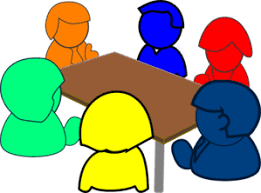 দলীয় কাজ
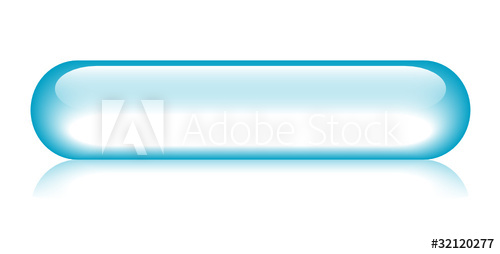 একটি মোটরসাইকেল ১২ লিটার পেট্রল দিয়ে ৩০০ কিমি যেতে পারে এবং প্রতি লিটার পেট্রলের দাম ১১৫ টাকা। ৮০০ কিমি যেতে কত টাকা খরচ হবে?
চল উত্তর মিলিয়ে নেই
৩০০ কিমি  যেতে  পেট্রোল  দরকার  ১২  লিটার
১২
১      ˜       ˜        ˜      ˜                      ˜
৩০০
৮
৪
১২ × ৮০০
= ৩২ লিটার
৮০০    ˜      ˜        ˜      ˜                            ˜
৩০০
১
৩
১ লিটার পেট্রোলের দাম  ১১৫ টাকা 
 .¶.  ৩২ লিটার পেট্রোলের দাম = ( ১১৫×৩২ ) টাকা = ৩৬৮০ টাকা
উত্তরঃ ৩৬৮০ টাকা।
মূল্যায়নঃ
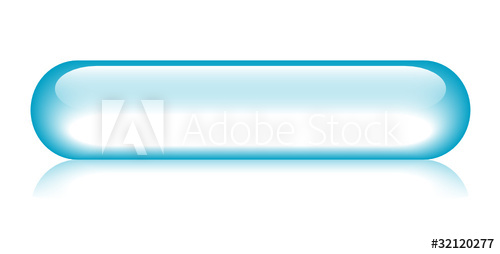 ঐকিক নিয়ম কী?
৭ কেজি চালের দাম ২৮০ টাকা হলে , ১৫ কেজি চালের দাম কত?
১ হালি কমলার মূল্য ৮০ টাকা হলে , ১০ টি কমলার মূল্য কত?
৮টি লিচুর দাম ৮০ টাকা হলে , এরুপ ১৫টি লিচু ক্রয় করতে কত টাকার প্রয়োজন?
বাড়ির কাজ
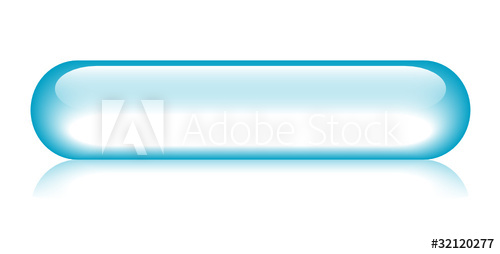 একটি মোটরসাইকেল ১২ লিটার পেট্রোল দিয়ে ৩০০ কিমি যেতে পারে। ১০০ কিমি যাওয়ার জন্য কত লিটার পেট্রোল লাগবে?
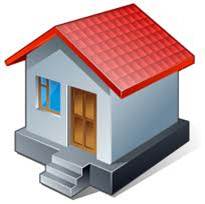 আজকের ক্লাসে সবাইকে ধন্যবাদ
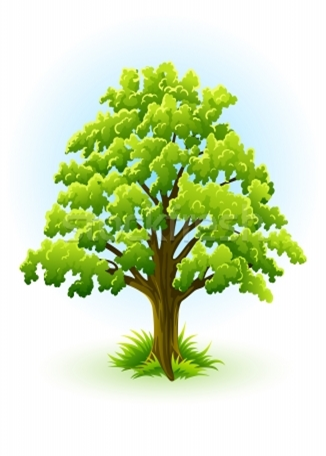 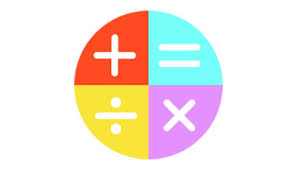